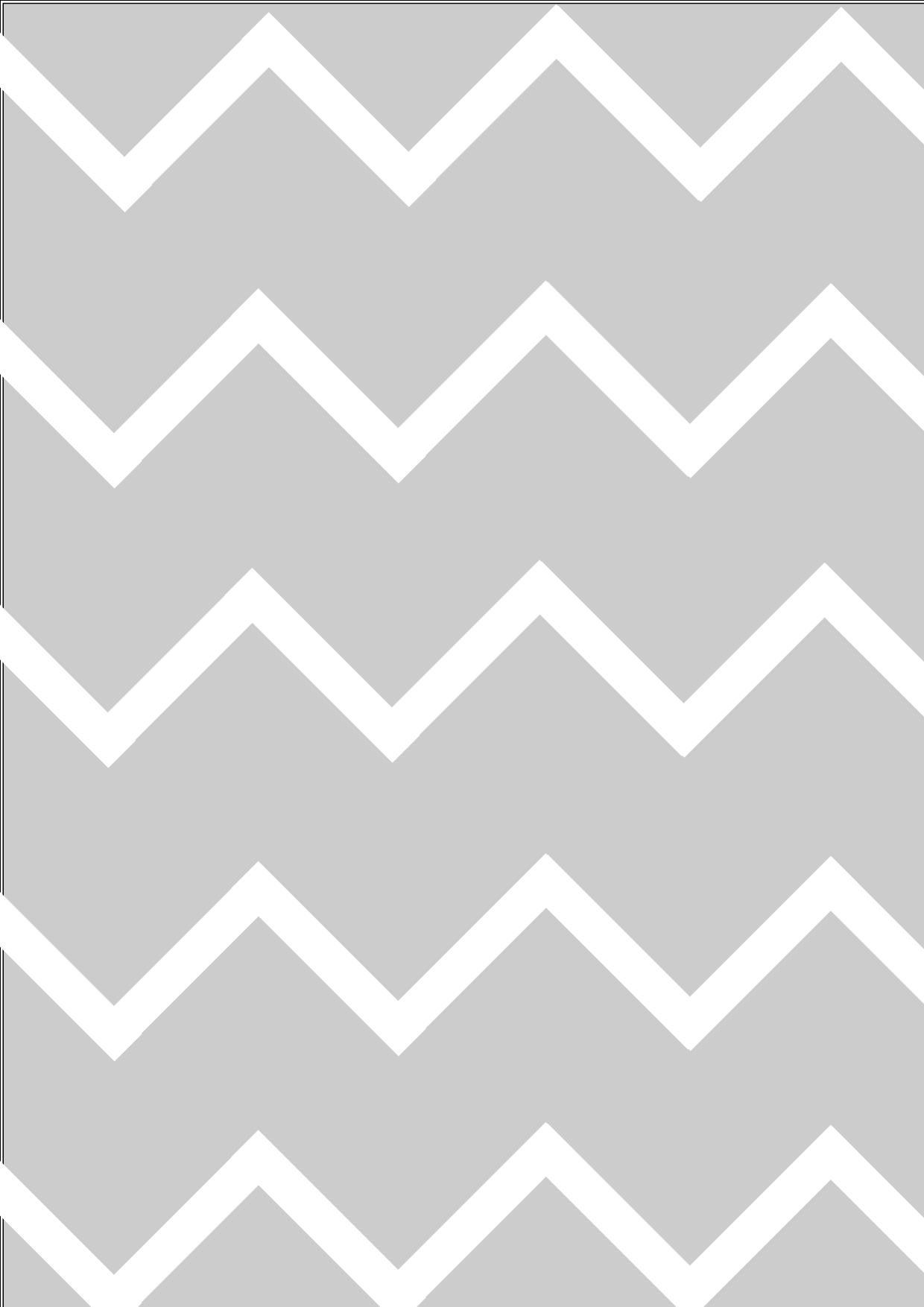 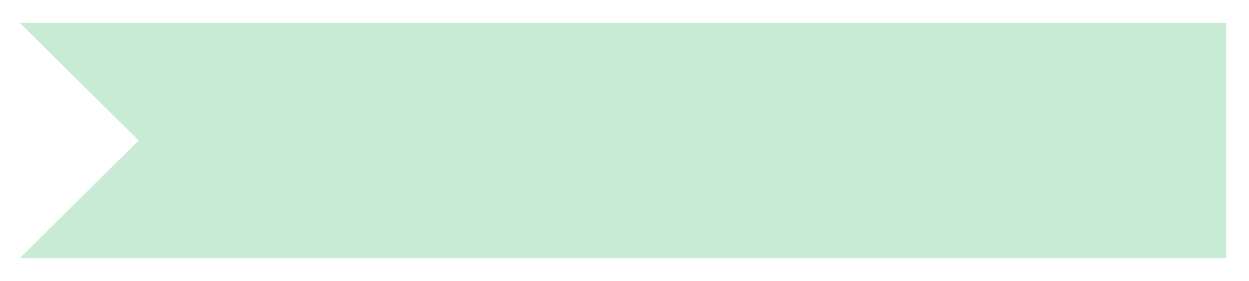 Mrs. Bagley’s Class News
October 9th – 12th
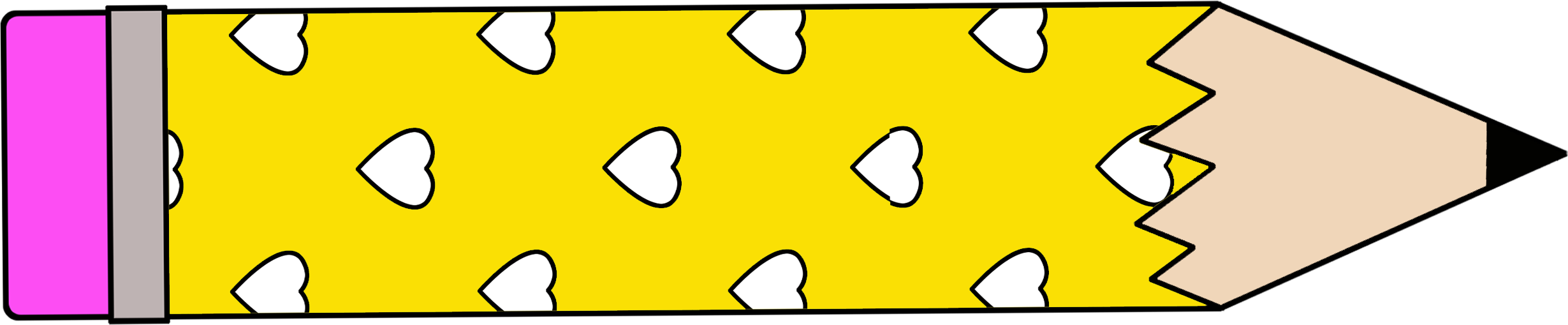 We are learning:
 
Get Acquainted Night/Open House: Thank you for coming to Open house on Wednesday. 
I am looking forward to working with your families this year.  I will be sending home a 
reminder with your parent teacher conference date and time in November when report
cards are sent home.  

Fundations: This week we started two new concepts: Word of the day and trick words.  
Word of the day introduces a word and allows children to discuss the meaning and
use it in a sentence.  Ask your child what the words fix and quit mean.  Ask them to tap out the word to spell.  New Trick words: a, and, the, is, his, of.  These are posted in the classroom on the trick word board, which is encouraged to be used as a resource to correctly spell the words when writing.  

Math: Students have been working on understanding the meaning of the equal sign and identifying number sentences that are equal The commutative property has been 
Introduced so children are working on understanding that 2+7=9 is the same as 7+2=9.  
They continue to work on solving and writing number sentences with a sum less than 10.
SPECIALS SCHEDULE: 
Monday 10/15 – D Day    
Tuesday 10/16 A Day   
Wednesday 10/17– B Day    
Thursday 10/18 – C Day      
Friday 10/19 – D Day
Weekly Report for __________

Respectful  _______

Responsible _______

Ready to Learn _______

Caring _______

Trustworthy _______

ME – Meeting Expectations
NS- Needed Support  - I will write a reason or message. 

Please sign and return this form each week. Please feel free to let me know if you have any questions.  

Parent Signature: __________________
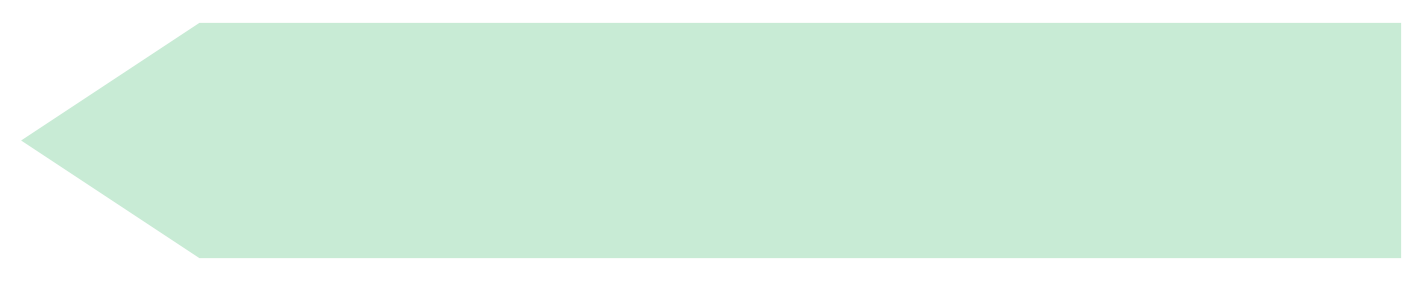 abagley@rhnet.org